Module 3 - Part 4
Interfaces
‹#›
Introduction
To understand interfaces, let’s do two things:

Start with a real world example
Revisit an old problem from OOP
Interfaces in the real world
In order to succeed in this class you need to have access to a computer.
You need the computer to code your labs, your assignments, to see the slides and perhaps watch the lectures
You need the computer to take the quizzes and tests.
In order to take the test, you need a webcam
Perhaps you need to be able to print.
If the requirements for this class were put in the most nerdy of terms, you would be required to implement have_access_to_computer.
interface have_access_to_computer {
  public void run_IDE();
  public void has_web_cam();
  public void can_print();
}
Thoughts about have_access_to_computer
Note that it doesn’t say you have to have a Mac, PC, Chromebook, Tablet or Linux Machine, it just says computer.
Any computer that can satisfy the requirements (ie, that can implement the required methods) will satisfy the interface.
Different students may have very different implementations of this interface
Again, to make it nerdy:
class student implements have_access_to_computer {
}
The simplest way to think of an interface is a set of requirements that must be met by all classes which implement that interface.
In the real world, they are used to enforce standards and break up work across developers.
Review – Multiple Inheritance not allowed(except in C++)
Werewolf w = new Werewolf( );
w.run(); // which run method is called??
Man
- weight

+ run( )
Wolf
- num puppies

+ run( )
Werewolf
 - weight
 - num puppies

+ run( )
Better example
Mammal
- weight

+ run( )
Man
- weight

+ run( )
Wolf
- num puppies

+ run( )
Werewolf
 - weight
 - num puppies

+ run( )
Programmers call this the “Diamond of Death”
Diamond of Death
Man and Wolf inherit from Mammal

If both override run( ), which version does Werewolf inherit?

What’s the solution to this?
Don’t allow multiple inheritance
Instead, use interfaces
What is an interface?
Very similar to an abstract class

Allows unrelated classes to share common methods

The “rules”:
Methods must be abstract methods (i.e. no code)
Even if you don’t list the word abstract or virtual
Interfaces do not contain a constructor
More rules
Convention says to use a capital I as the first letter for the name of the interface (e.g. ITalkable) – C#

You can “implement” multiple interfaces using a comma

You cannot instantiate it (i.e. make an object)
Interfaces can have attributes in Java, but they must be initialized at declaration.  In C# you cannot have attributes in an interface.
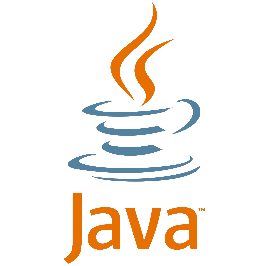 An Example Interface - Java
// Java version
interface Talkable {
  void talk(); // talk is both public and abstract!
}

class Dog implements Talkable {
  // Note: talk must be public here too because
  // by default it is protected, which is more restrictive
  @Override
  public void talk() {
    System.out.println ("Woof");
  }
}

class Main {
  public static void main(String[] args) {
    Dog d = new Dog();
    d.talk();
  }
}
An Example Interface C#
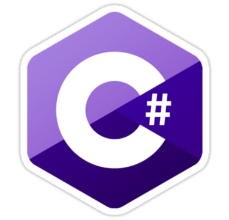 // C# version
interface ITalkable {
  void talk();  // talk is both public and abstract!
}

class Dog : ITalkable {
  // Note: talk must be public here too because
  // by default it is protected, which is more restrictive
  public void talk() {
    Console.WriteLine("Woof");
  }
}

class Example {
  public static void Main (string[] args) {
    Dog d = new Dog();
    d.talk();
  }
}
Last rule
A class that implements an interface has a choice:
Override the methods, OR
Declare itself as abstract
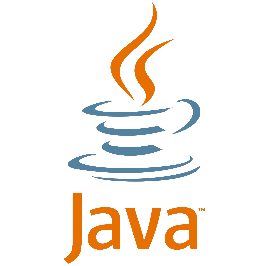 Abstract class implementing interface
// implement an interface but not override
interface Talkable {
  // talk is still abstract
  void talk();
}

abstract class Dog implements Talkable {
  // inherited abstract method, so class must
  // override or be abstract
}

class Main {
  public static void main(String[] args) {
    // no longer allowable
    //Dog d = new Dog();
  }
}
Implementing more than one interface
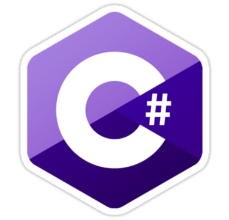 // C# version
interface ITalkable {
  void talk();  // one method
}

interface IConsumer {
  void eat();   // another method
}
class Dog : ITalkable, IConsumer {
  // Override methods from both interfaces
  public void talk() { Console.WriteLine("Talk");}
  public void eat () { Console.WriteLine("Eat");}
}
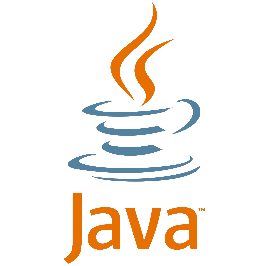 Implementing more than one interface
// Java version
interface Talkable {
  void talk();   // one method
}
interface Consumer {
  void eat();   // second method
}
class Dog implements Talkable, Consumer {
   // Override methods from both interfaces
   public void talk() {System.out.println ("Talk");}
   public void eat() {System.out.println ("Eat");}
}
Another Example
Imagine you’re building a video game that uses Artificial Intelligence

It’s a magical world and non-animate objects can come to life

How could interfaces be used here?
Summary
Interfaces
Are an alternate to multiple inheritance and the Diamond of Death

Are similar to abstract classes
Contain only abstract methods and attributes

A class “implements” an interface